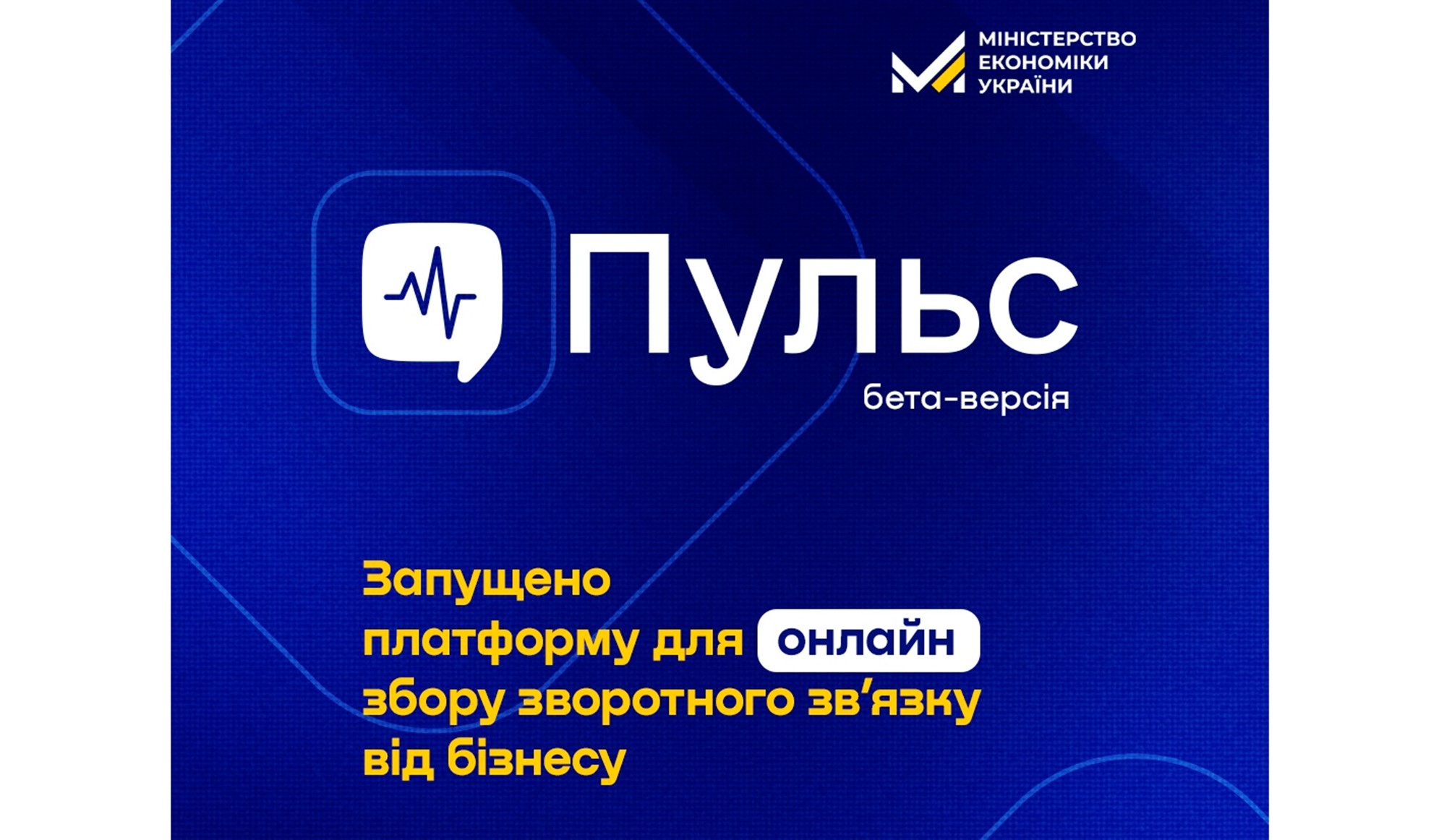 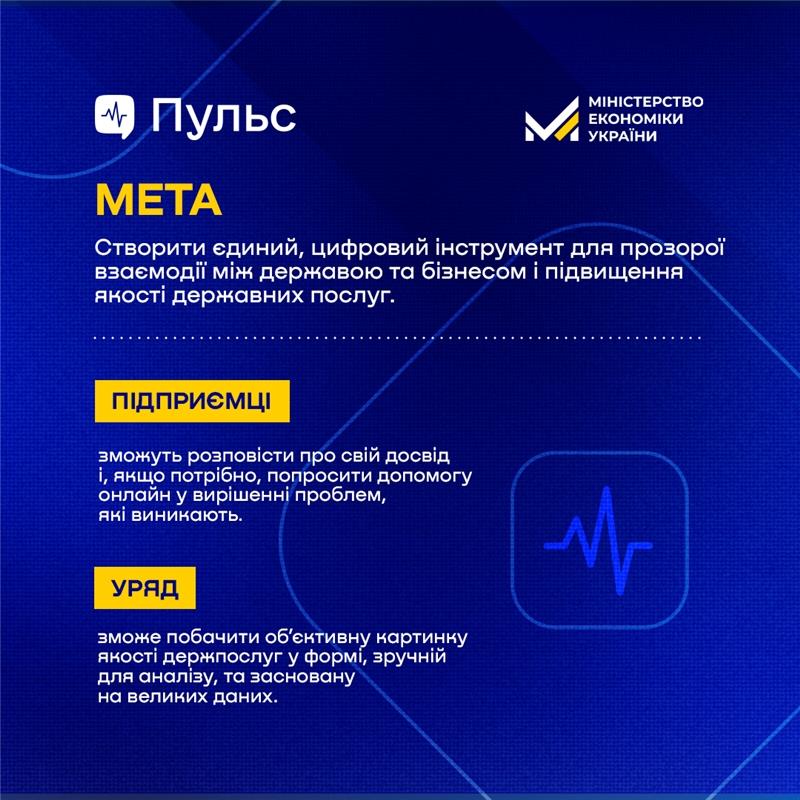 https://pulse.gov.ua/
https://pulse.gov.ua